IntroductionAlessandro Stasi
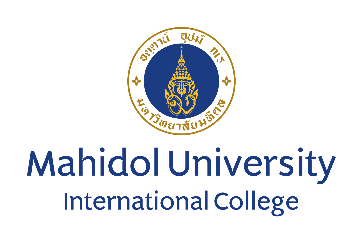 alessandro.stasi@hotmail.com
[Speaker Notes: Covid
Syllabus]
Plan S
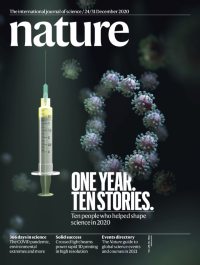 National research agencies from Europe required scientists who benefit from state-funded research to publish their work in open access journals
[Speaker Notes: The "S" stands for "shock”

Aim to destroy subscription paywalls and speed scientific progress by allowing findings to be shared more freely.]
Evolution
4.5 billion years Earth formed
4.0 billion Earth cooled
3.7 billion 1st life prokaryotic cells
1.5 billion 1st nucleated cells, what we call eukaryotic cells
0.5 billion Multicellular life
0.005 billion 1st human creature
0,0001 billion Homo sapiens
0.0000002 billion Mahidol University funded
[Speaker Notes: Here are a few important dates to remember just for reference,
because I think it's kind of interesting.
4.5 billion years ago-- I'll write
B-Y-A-- the Earth was formed.
That's an important date you should remember.

4 billion years ago, that hot planet
at incredibly high temperatures over here,
which couldn't possibly have supported anything,
cooled down.
The Earth cooled down enough that it was even conceivable
that a living organism could exist on it.
Now, what I find amazing is that 3.7 billion years ago,
the first life was present on Earth.
Within 0.3 billion years, 300 million years,
the first life evolved on Earth.
Simple bacteria-like cells, what we call prokaryotic cells,
evolved.
That says something.
That says, somehow it wasn't so hard to evolve life.
There must have been simple principles underlying it that
somehow let life get going.
Recognizable cells exist within the first 300 million years.
Now, what's equally mind blowing is
that it took almost another 2 billion years, 2 billion years,
to the 1.5 billion years ago point
that the first nucleated cells, what we call eukaryotic cells
with a true nucleus, evolved.

That says it took a mere 300 million years
to evolve life in the first place
but another almost 2 billion years
to be able to evolve a nucleus.
Seems a little strange, doesn't it,
that it took that long to make that innovation of a nucleus.
Now, of course, there's a big difference.
The first cells had no competition.
They didn't have to be better than anything.
The second innovation like a nucleus
had to be better than everything else that
was already in the ecosystem.
So that explains perhaps why it takes that much longer.
Now, it's another 1 billion years
before we get at about half a billion years ago
to multicellular life.
It took some real work to have multicellular organisms
with whole body plans, complex body
plans like the sort of things you might recognize today.
So that was another amazing innovation.
And all that's happening much later in this picture.
The next relevant date for students
is probably 0.005 billion years ago.
That is 5 million years ago, which was
the first human-like creatures.

Humans, broadly writ not Homo sapiens, go back there.
The first Homo sapiens, about 0.0001 billion years ago,
we have Homo sapiens.
You're a pretty recent arrival in this picture.
And finally, the last important date to remember is 0.0000002
billion years ago, Mahidol University was founded.

Roughly speaking, that's a history of life, all right?]
10,000 years agoFrom Hunter to farmers
Agricultural Revolution 

10,000 years ago humans began manipulating plants as well as animals’ lives 

Theist religions
[Speaker Notes: 2.5 million years ago, humans gathered plants and hunted animals to feed themselves. Homo ergaster and Homo erectus and Neanderthal depended on wild sheep and wild figs for food.  Homo sapiens lived in East Africa then proceeded to Middle East, Asia and Europe. However, later the Homo sapiens spread to America and Australia, and proceeded with gathering and hunting of wildlife for their survival. Most notable in the chapter is that the political dynamics, religious beliefs and social structures of Homo sapiens significantly changed, 10, 000 years ago because they spent time on compromising the lives of plants and animals. Mankind started sowing seeds, irrigated plants and weeded them. Man also began taking the sheep to grazing grounds, especially for meat. Ideally, the chapter underscores the domestication of plants and animals that revolutionized agriculture. The chapter has laid bare that humans began manipulating plants as well as animals’ lives and that set firm footing for agricultural revolution. This comes out in the statement where Harari (70) all this changed about 10,000 years ago, when Sapiens began to devote almost all their time and effort to manipulating the lives of a few animal and plant species. 

The Neolithic Revolution—also referred to as the Agricultural Revolution—is thought to have begun about 12,000 years ago. It coincided with the end of the last ice age and the beginning of the current geological epoch, the Holocene. And it forever changed how humans live, eat, and interact, paving the way for modern civilization. During the Neolithic period, hunter-gatherers roamed the natural world, foraging for their food. But then a dramatic shift occurred. The foragers became farmers, transitioning from a hunter-gatherer lifestyle to a more settled one.]
Survival and Reproduction
A need shaped thousands of generations ago continues to be felt subjectively even if it is no longer necessary for survival and reproduction in the present.
[Speaker Notes: If, thanks to its fit genes, an animal chooses to eat a nutritious mushroom and copulate with healthy and fertile mates, these genes pass on to the next generation. If, because of unfit genes, an animal opts for poisonous mushrooms and anaemic mates, these genes become extinct. However, if an animal ‘freely’ chooses what to eat and with whom to mate, then natural selection has nothing to work with.

Beauty means ‘good chances for having successful offspring’. When a woman sees a man and thinks, ‘Wow! He is gorgeous!’ and when a peahen sees a peacock and thinks, ‘Jesus! What a tail!’ they are doing something similar to the automatic vending machine. As light reflected from the male’s body hits their retinas, extremely powerful algorithms honed by millions of years of evolution kick in. Within a few milliseconds the algorithms convert tiny cues in the male’s external appearance into reproduction probabilities, and reach the conclusion: ‘In all likelihood, this is a very healthy and fertile male, with excellent genes. If I mate with him, my offspring are also likely to enjoy good health and excellent genes.’ Of course, this conclusion is not spelled out in words or numbers, but in the fiery itch of sexual attraction. Peahens, and most women, don’t make such calculations with pen and paper. They just feel them. 


Why do modern humans love sweets so much? Not because in the early twenty-first century we must gorge on ice cream and chocolate in order to survive. Rather, it is because when our Stone Age ancestors came across sweet fruit or honey, the most sensible thing to do was to eat as much of it as quickly as possible. Why do young men drive recklessly, get involved in violent arguments and hack confidential Internet sites? Because they are following ancient genetic decrees that might be useless and even counterproductive today, but that made good evolutionary sense 70,000 years ago. A young hunter who risked his life chasing a mammoth outshone all his competitors and won the hand of the local beauty; and we are now stuck with his macho genes.11 

Even Nobel laureates in economics make only a tiny fraction of their decisions using pen, paper and calculator; 99 per cent of our decisions – including the most important life choices concerning spouses, careers and habitats – are made by the highly refined algorithms we call sensations, emotions and desires.
Peackok and a man]
Evolution’s fault?
Pleasant sensations quickly subside

For countless generations our biochemical system adapted to increasing our chances of survival and reproduction, not our happiness.
[Speaker Notes: The bad news is that pleasant sensations quickly subside and sooner or later turn into unpleasant ones. Even scoring the winning goal in the World Cup Final doesn’t guarantee lifelong bliss. In fact, it might all be downhill from there. Similarly, if last year I received an unexpected promotion at work, I might still be occupying that new position, but the very pleasant sensations I experienced on hearing the news disappeared within hours. If I want to feel those wonderful sensations again, I must get another promotion. And another. And if I don’t get a promotion, I might end up far more bitter and angry than if I had remained a humble pawn. 

For countless generations our biochemical system adapted to increasing our chances of survival and reproduction, not our happiness.  The biochemical system rewards actions conducive to survival and reproduction with pleasant sensations. But these are only an ephemeral sales gimmick. We struggle to get food and mates in order to avoid unpleasant sensations of hunger and to enjoy pleasing tastes and blissful orgasms. But nice tastes and blissful orgasms don’t last very long, and if we want to feel them again we have to go out looking for more food and mates.]
Our present
Humanity has largely conquered the threat of famine, epidemic, and violence. Though these still exist, they have been reuced significantly and could reasonably be eliminated in the coming decades.
[Speaker Notes: For the first time in history, more people die today from eating too much than from eating too little; more people die from old age than from infectious diseases; and more people commit suicide than are killed by soldiers, terrorists and criminals combined.
In 2014 more than 2.1 billion people were overweight, compared to 850 million who suffered from malnutrition. Half of humankind is expected to be overweight by 2030. In 2010 famine and malnutrition combined killed about 1 million people, whereas obesity killed 3 million.
Doctors, in contrast, count on more than mere luck. Though science owes a huge debt to serendipity, doctors don’t just throw different chemicals into test tubes, hoping to chance upon some new medicine. With each passing year doctors accumulate more and better knowledge, which they use in order to design more effective medicines and treatments. Consequently, though in 2050 we will undoubtedly face much more resilient germs, medicine in 2050 will likely be able to deal with them more efficiently than today.
In 2012 about 56 million people died throughout the world; 620,000 of them died due to human violence (war killed 120,000 people, and crime killed another 500,000). In contrast, 800,000 committed suicide, and 1.5 million died of diabetes. Sugar is now more dangerous than gunpowder.
Previously the main sources of wealth were material assets such as gold mines, wheat fields and oil wells. Today the main source of wealth is knowledge. And whereas you can conquer oil fields through war, you cannot acquire knowledge that way.
Whereas in 2010 obesity and related illnesses killed about 3 million people, terrorists killed a total of 7,697 people across the globe, most of them in developing countries. For the average American or European, Coca-Cola poses a far deadlier threat than al - Qaeda.

For example, increasing numbers of schoolchildren take stimulants such as Ritalin. In 2011, 3.5 million American children were taking medications for ADHD (attention deficit hyperactivity disorder). In the UK the number rose from 92,000 in 1997 to 786,000 in 2012.38 The original aim had been to treat attention disorders, but today completely healthy kids take such medications to improve their performance and live up to the growing expectations of teachers and parents.39 Many object to this development and argue that the problem lies with the education system rather than with the children. If pupils suffer from attention disorders, stress and low grades, perhaps we ought to blame outdated teaching methods, overcrowded classrooms and an unnaturally fast tempo of life. Maybe we should modify the schools rather than the kids? 
The state hopes to regulate the biochemical pursuit of happiness, separating ‘bad’ manipulations from ‘good’ ones. The principle is clear: biochemical manipulations that strengthen political stability, social order and economic growth are allowed and even encouraged (e.g. those that calm hyperactive kids in school, or drive anxious soldiers forward into battle). Manipulations that threaten stability and growth are 
banned. But each year new drugs are born in the research labs of universities, pharmaceutical companies and criminal organisations, and the needs of the state and the market also keep changing. As the biochemical pursuit of happiness accelerates, so it will reshape politics, society and economics, and it will become ever harder to bring it under control.]
Our future
1st scenario
Humans will lose their economic and military usefulness, hence the economic and political system will stop attaching much value to them.
[Speaker Notes: It’s time to examine the practical implications of these scientific discoveries. Liberals uphold free markets and democratic elections because they believe that every human is a uniquely valuable individual, whose free choices are the ultimate source of authority. In the twenty-first century three practical developments might make this belief obsolete: 
1. Humans will lose their economic and military usefulness, hence the economic and political system will stop attaching much value to them. 
2. The system will still find value in humans collectively, but not in unique individuals.3. The system will still find value in some unique individuals, but these will be a new elite of upgraded 
superhumans rather than the mass of the population. 
Let’s examine all three threats in detail. The first – that technological developments will make humans economically and militarily useless – will not prove that liberalism is wrong on a philosophical level, but in practice it is hard to see how democracy, free markets and other liberal institutions can survive such a blow. After all, liberalism did not become the dominant ideology simply because its philosophical arguments were the most accurate. Rather, liberalism succeeded because there was much political, economic and military sense in ascribing value to every human being. On the mass battlefields of modern industrial wars, and in the mass production lines of modern industrial economies, every human counted. There was value to every pair of hands that could hold a rifle or pull a lever. 
Even if you care more about justice than victory, you should probably opt to replace your soldiers and pilots with autonomous robots and drones. Human soldiers murder, rape and pillage, and even when they try to behave themselves, they all too often kill civilians by mistake. Computers programmed with ethical algorithms could far more easily conform to the latest rulings of the international criminal court. 
In the economic sphere too, the ability to hold a hammer or press a button is becoming less valuable than before. In the past, there were many things only humans could do. But now robots and computers are catching up, and may soon outperform humans in most tasks. 
Some economists predict that sooner or later, unenhanced humans will be completely useless. While robots and 3D printers replace workers in manual jobs such as manufacturing shirts, highly intelligent algorithms will do the same to white-collar occupations. Bank clerks and travel agents, who a short time ago were completely secure from automation, have become endangered species. How many travel agents do we need when we can use our smartphones to buy plane tickets from an algorithm? 
Example IBM Watson defeating human opponents or chess deep blue defeating kasparof
The most important question in twenty-first-century economics may well be what to do with all the superfluous people. What will conscious humans do, once we have highly intelligent non-conscious algorithms that can do almost everything better?]
2nd scenario
In the future, while the system might still need humans, it will not need individuals. 
Humans will continue to compose music, to teach physics and to invest money, but the system will understand these humans better than they understand themselves, and will make most of the important decisions for them. 
The system will thereby deprive individuals of their authority and freedom.
[Speaker Notes: The second threat facing liberalism is that in the future, while the system might still need humans, it will not need individuals. Humans will continue to compose music, to teach physics and to invest money, but the system will understand these humans better than they understand themselves, and will make most of the important decisions for them. The system will thereby deprive individuals of their authority and freedom. 
The liberal belief in individualism is founded on the three important assumptions that we discussed earlier in the book: 

1. I am an in-dividual – i.e. I have a single essence which cannot be divided into any parts or subsystems. True, this inner core is wrapped in many outer layers. But if I make the effort to peel these external crusts, I will find deep within myself a clear and single inner voice, which is my authentic self.2. My authentic self is completely free. 
3, It follows from the first two assumptions that I can know things about myself nobody else can discover. For only I have access to my inner space of freedom, and only I can hear the whispers of my authentic self. This is why liberalism grants the individual so much authority. I cannot trust anyone else to make choices for me, because no one else can know who I really am, how I feel and what I want. This is why the voter knows best, why the customer is always right and why beauty is in the eye of the beholder. 
However, the life sciences challenge all three assumptions.]
Algorithms will know me far better than I know myself
Authority will shift from individual humans to networked algorithms. 
People will no longer see themselves as autonomous beings running their lives according to their wishes, and instead become accustomed to seeing themselves as a collection of biochemical mechanisms that is constantly monitored and guided by a network of electronic algorithms.
[Speaker Notes: During the nineteenth and twentieth centuries, the belief in individualism nevertheless made good practical sense, because there were no external algorithms that could actually monitor me effectively. States and markets may have wished to do exactly that, but they lacked the necessary technology. The KGB and FBI had only a vague understanding of my biochemistry, genome and brain, and even if agents bugged every phone call I made and recorded every chance encounter on the street, they did not have the computing power to analyse all this data. Consequently, given twentieth-century technological conditions, liberals were right to argue that nobody can know me better than I know myself. Humans therefore had a very good reason to regard themselves as an autonomous system, and to follow their own inner voices rather than the commands of Big Brother. 
However, twenty-first-century technology may enable external algorithms to know me far better than I know myself, and once this happens, the belief in individualism will collapse and authority will shift from individual humans to networked algorithms. People will no longer see themselves as autonomous beings running their lives according to their wishes, and instead become accustomed to seeing themselves as a collection of biochemical mechanisms that is constantly monitored and guided by a network of electronic algorithms. For this to happen, there is no need of an external algorithm that knows me perfectly, and that never makes any mistakes; it is enough that an external algorithm will know me better than I know myself, and will make fewer mistakes than me. It will then make sense to trust this algorithm with more and more of my decisions and life choices. 
At a deeper level, as genetic technologies are integrated into daily life, and as people develop increasingly intimate relations with their DNA, the single self might blur even further, and the authentic inner voice might dissolve into a noisy crowd of genes. When I am faced by difficult dilemmas and decisions, I may stop searching for my inner voice, and instead consult my inner genetic parliament. 
On 14 May 2013 actress Angelina Jolie published an article in the New York Times about her decision to have a double mastectomy. she preferred to listen to her genes, whose voice manifested not in feelings but in numbers. Jolie felt no pain or discomfort whatsoever. Her feelings told her: ‘Relax, everything is perfectly fine.’ But the computer algorithms used by her doctors told a different story: ‘You don’t feel anything is wrong, but there is a time bomb ticking in your DNA. Do something about it – now!’ 
The algorithms won’t revolt and enslave us. Rather, the algorithms will be so good in making decisions for us that it would be madness not to follow their advice. 
A similar desire to improve human health may well cause most of us to willingly dismantle the barriers protecting our private spaces, and allow state bureaucracies and multinational corporations access to our innermost recesses. For instance, allowing Google to read our emails and follow our activities would make it possible for Google to alert us to brewing epidemics before they are noticed by traditional health services.]
3rd scenario
Some people will remain both indispensable and undecipherable, but they will constitute a small and privileged elite of upgraded humans. 
These superhumans will enjoy unheard-of abilities and unprecedented creativity, which will allow them to go on making many of the most important decisions in the world. 
They will perform crucial services for the system, while the system could not understand and manage them. However, most humans will not be upgraded, and they will consequently become an inferior caste, dominated by both computer algorithms and the new superhumans. 
Throughout history the rich enjoyed many social and political advantages, but there was never a huge biological gap separating them from the poor.
[Speaker Notes: So far we have looked at two of the three practical threats to liberalism: firstly, that humans will lose their value completely; secondly, that humans will still be valuable collectively, but they will lose their individual authority, and will instead be managed by external algorithms. The system will still need you to compose symphonies, teach history or write computer code, but the system will know you better than you know yourself, and will therefore make most of the important decisions for you – and you will be perfectly happy with that. It won’t necessarily be a bad world; it will, however, be a post-liberal world. 
The third threat to liberalism is that some people will remain both indispensable and undecipherable, but they will constitute a small and privileged elite of upgraded humans. These superhumans will enjoy unheard-of abilities and unprecedented creativity, which will allow them to go on making many of the most important decisions in the world. They will perform crucial services for the system, while the system could not understand and manage them. However, most humans will not be upgraded, and they will consequently become an inferior caste, dominated by both computer algorithms and the new superhumans. 
Throughout history the rich enjoyed many social and political advantages, but there was never a huge biological gap separating them from the poor.]
THANK YOU
Alessandro Stasi